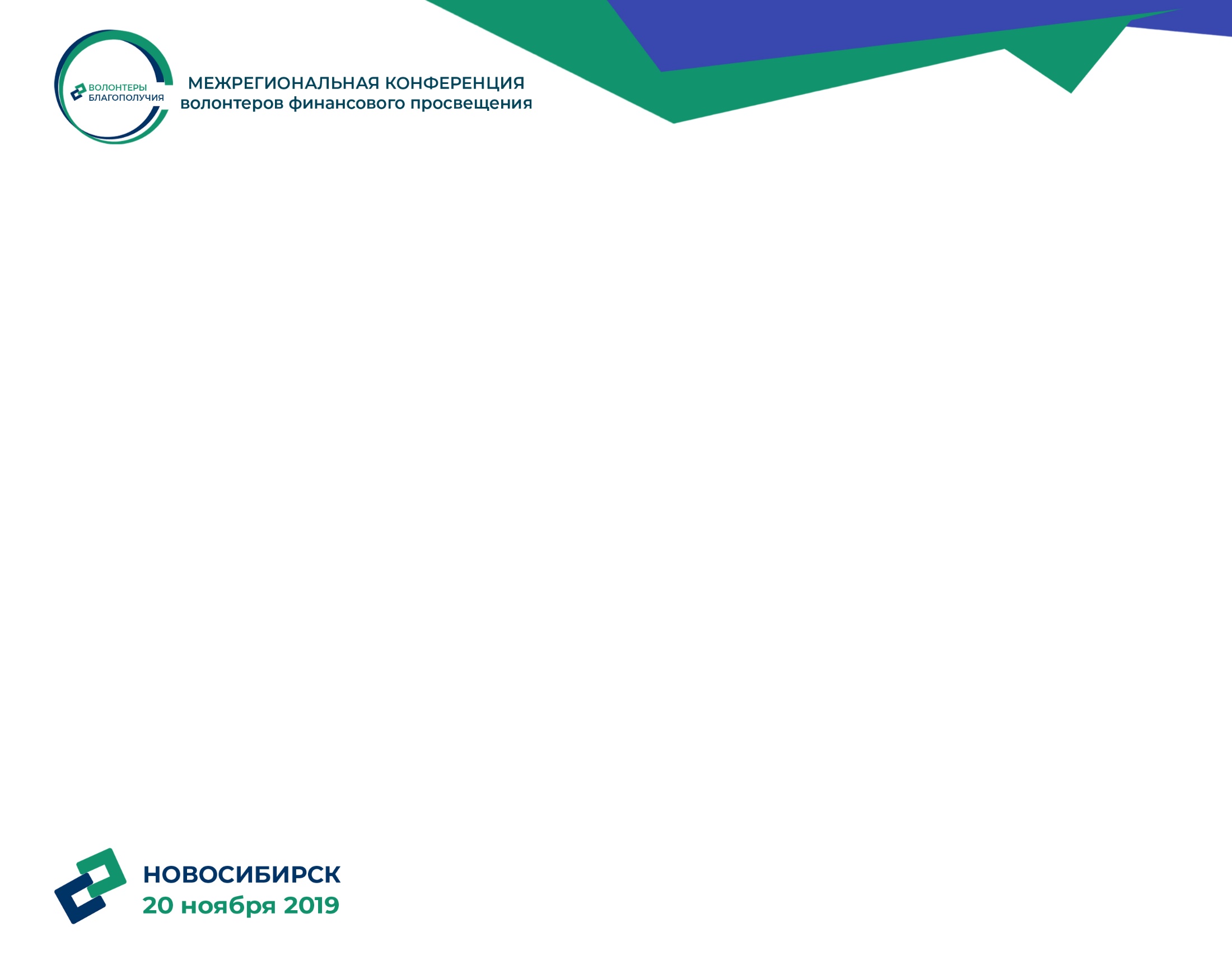 СПИКЕР
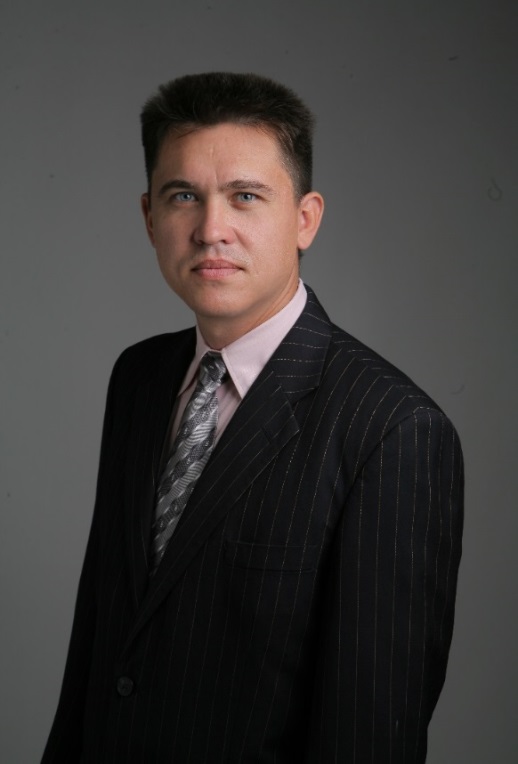 ЕФИМОВ Виктор Николаевич
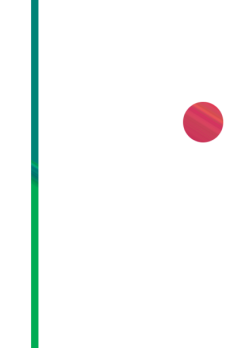 Консультант по финансовой грамотности проекта «Вашифинансы», преподаватель, аспирант НГУЭУ
игропрактик настольных игр, инвестор
Принципы работы с эмоциональными и поведенческими реакциями слушателей семинаров по финансовой грамотности
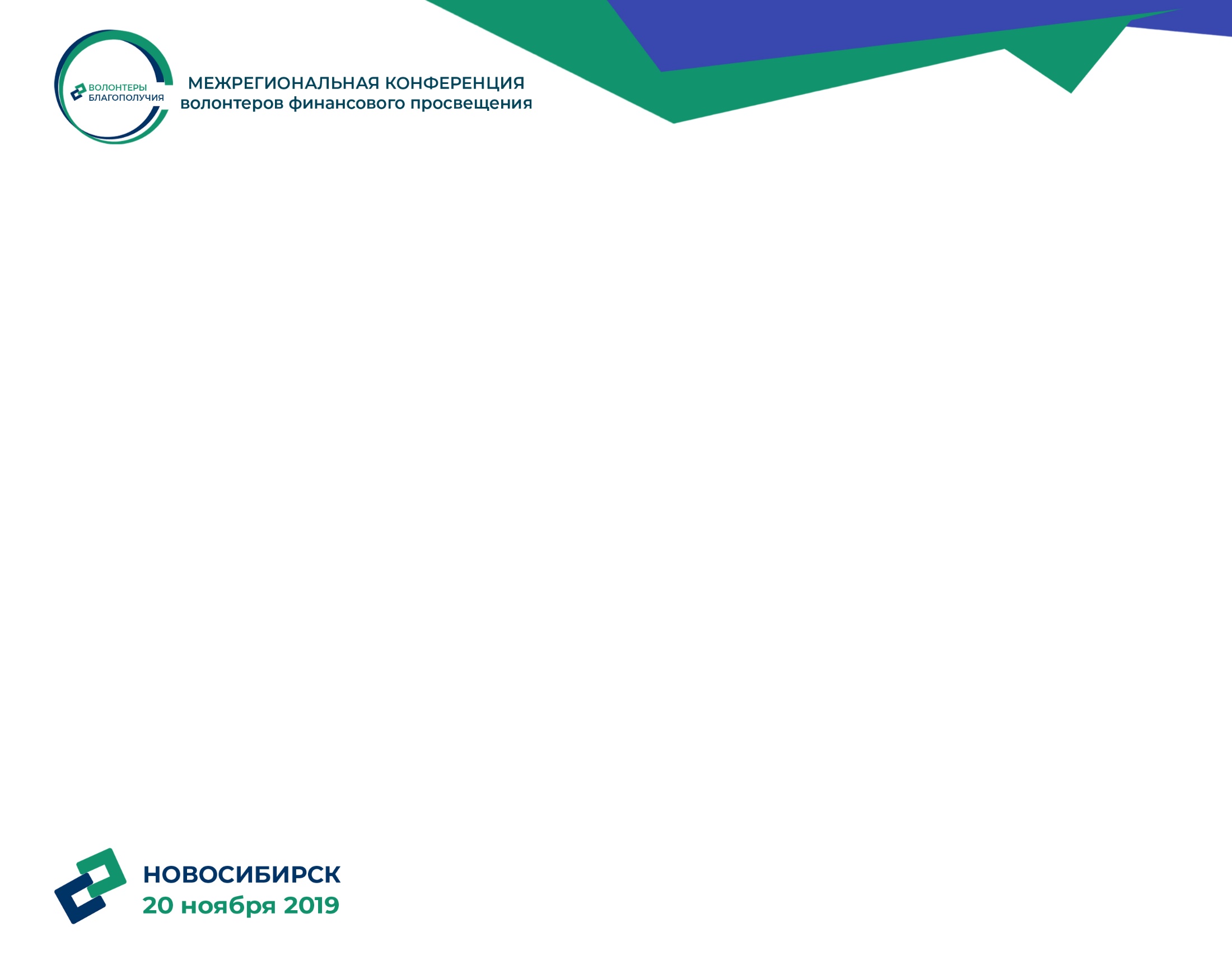 Заплатить себе!!!
Через наши руки проходить очень много денег. В год, получается приличная сумма, а сколько вы сумели из них сохранить?
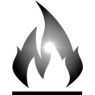 Отложить 10% от своего дохода – эта ваша дисциплина!
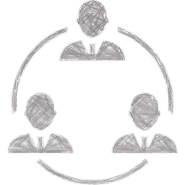 Все слышали поговорку о том, что «копейка рубль бережет». Ну что такое копейка или даже рубль сегодня, когда и на 10 рублей не купить ничего. А вот это не правда! 10 рублей, выброшенные каждый день, – это 36 500 рублей за десять лет.
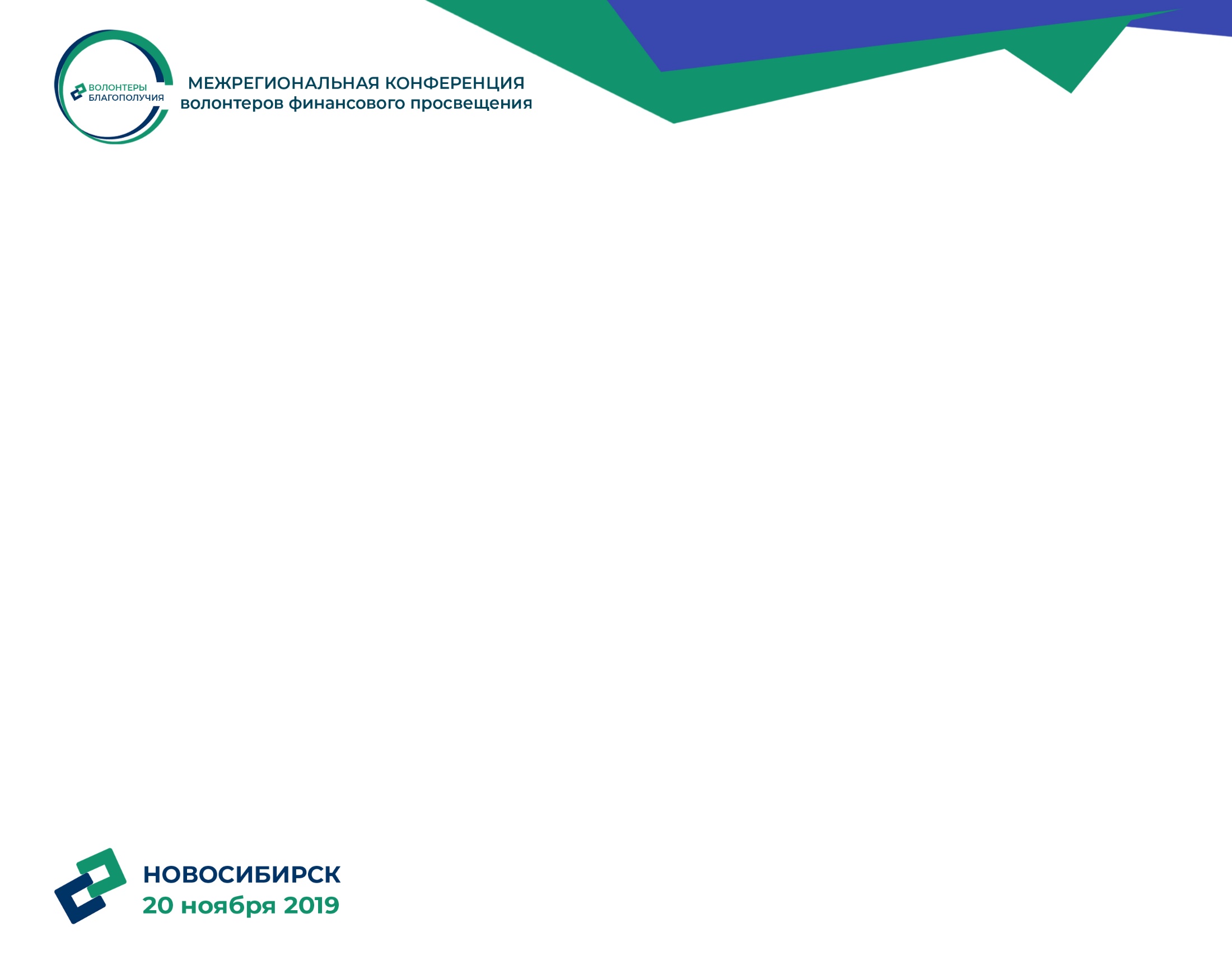 В среднем 10–20% от любых доходов ежемесячно могли бы оставаться в вашем распоряжении.
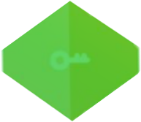 А это уже не 10 рублей, и если посчитать в перспективе тех же 10 лет и нашей средней заработной плате в 40 000 рублей – то можно предположить, что будет сумма в 2 322 171 рубль, которые можно инвестировать под % и уже деньги сами усердно трудились бы вам на благо
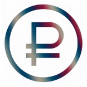 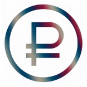 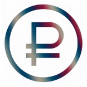 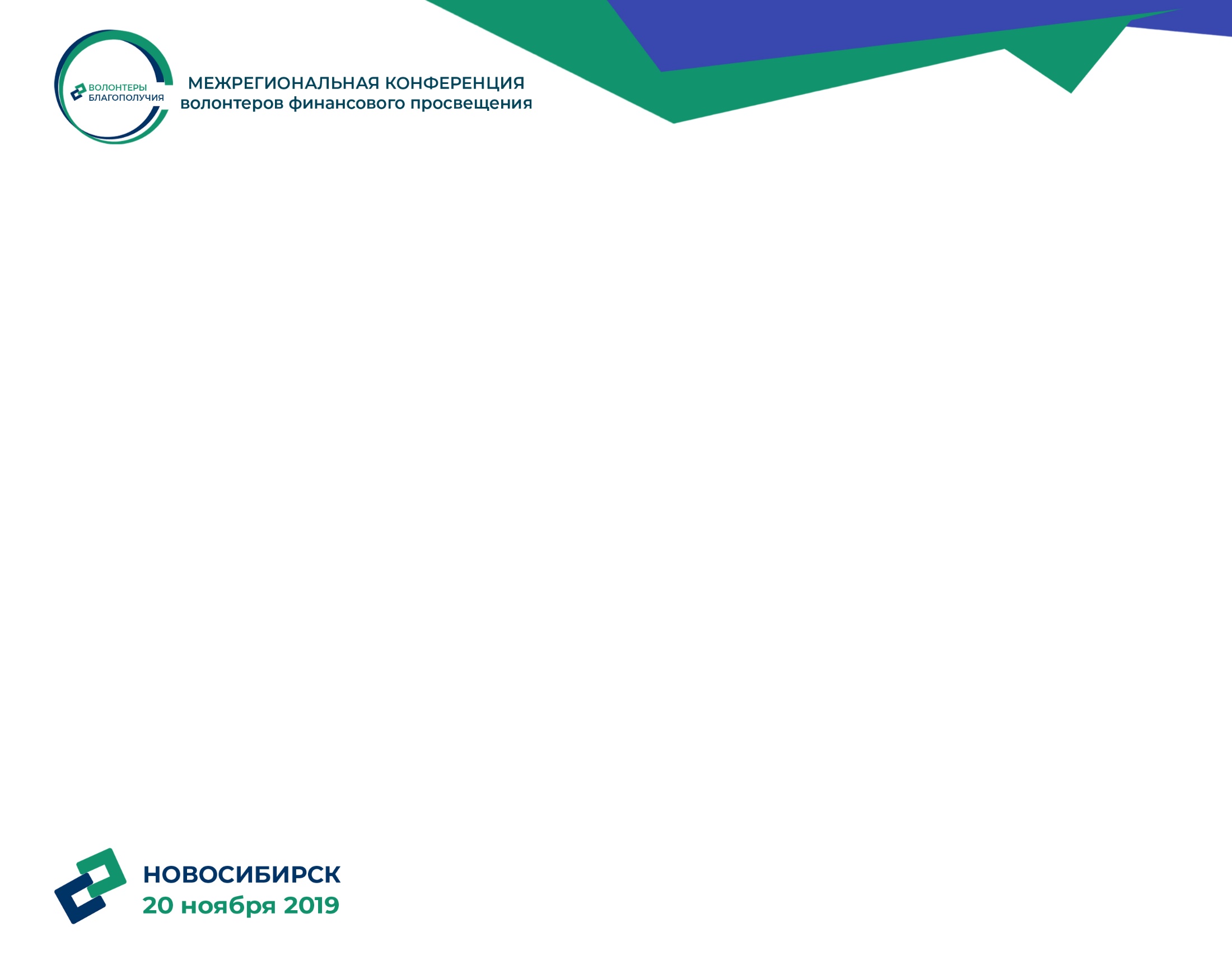 Инфляция — повышение общего уровня цен на товары  и услуги на длительный срок. При инфляции на одну и ту же сумму денег по прошествии некоторого времени можно будет купить меньше товаров и услуг, чем прежде. В этом случае говорят, что за прошедшее время покупательная способность   денег снизилась, деньги обесценились — утратили часть своей реальной стоимости.
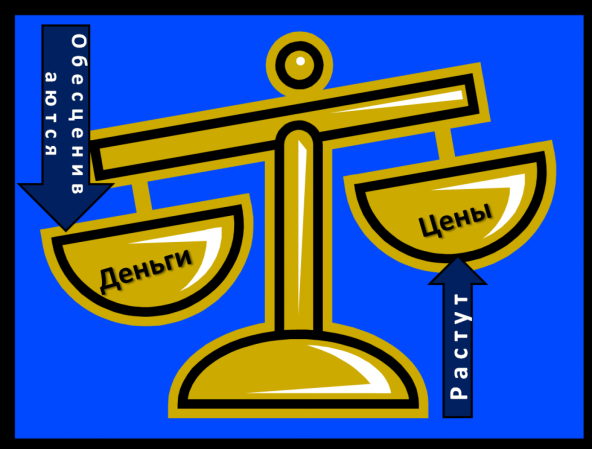 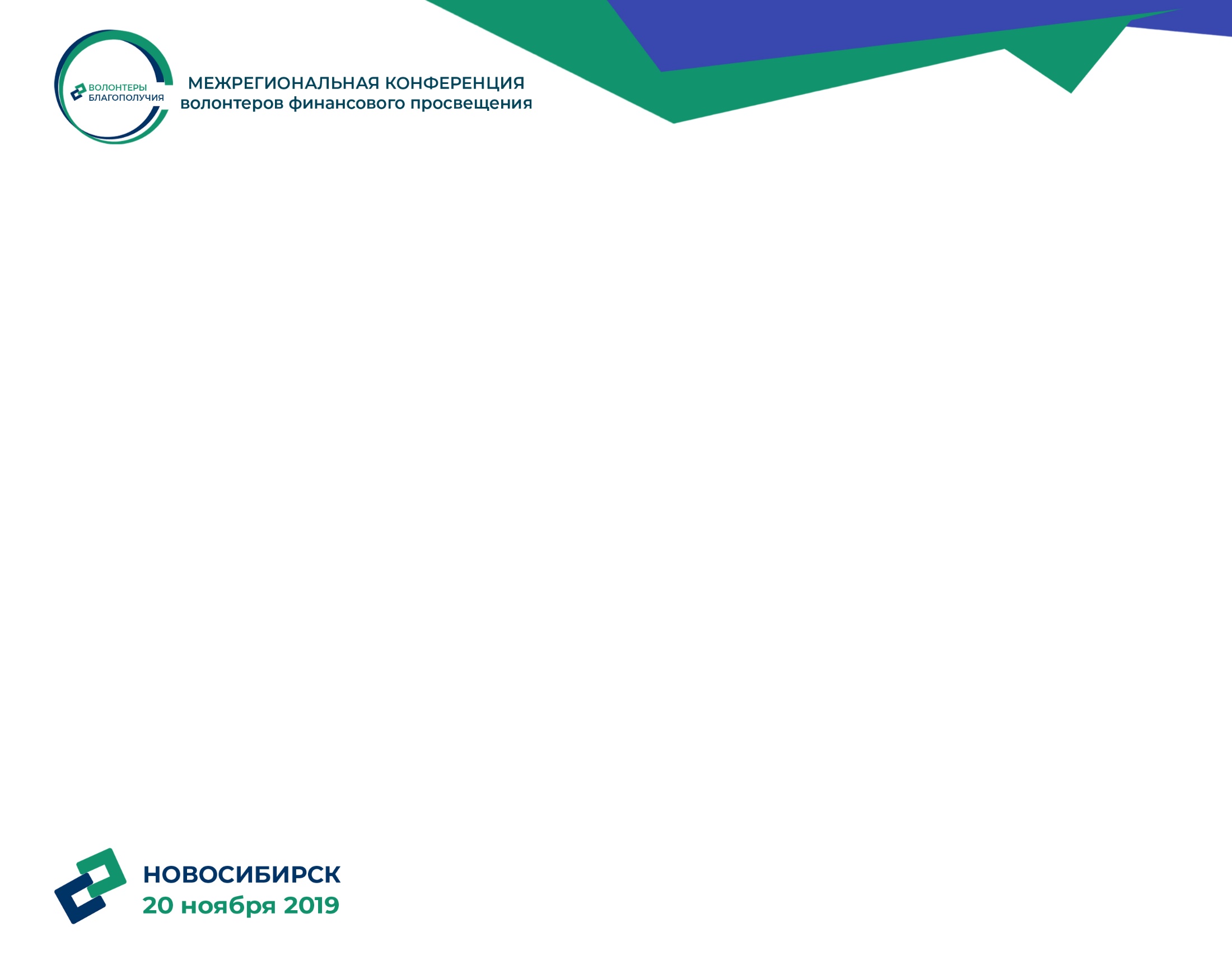 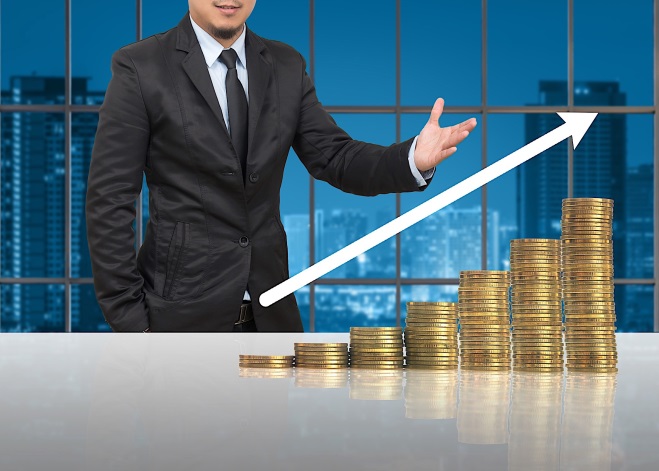 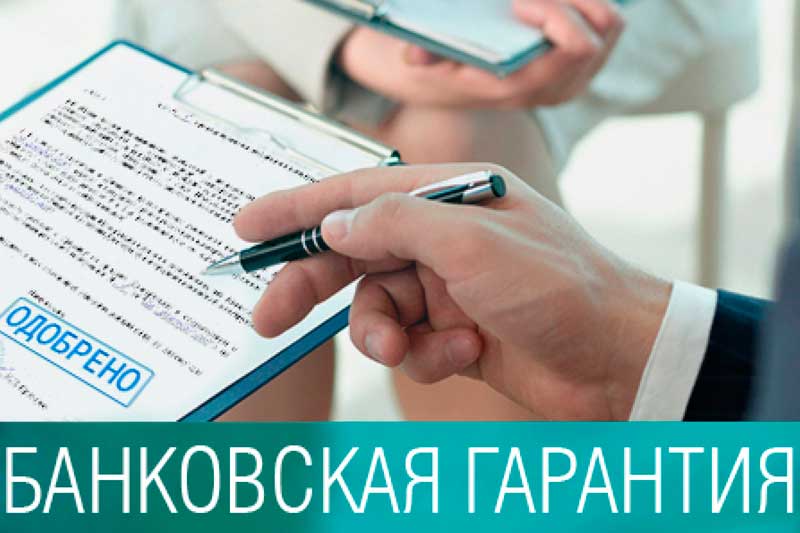 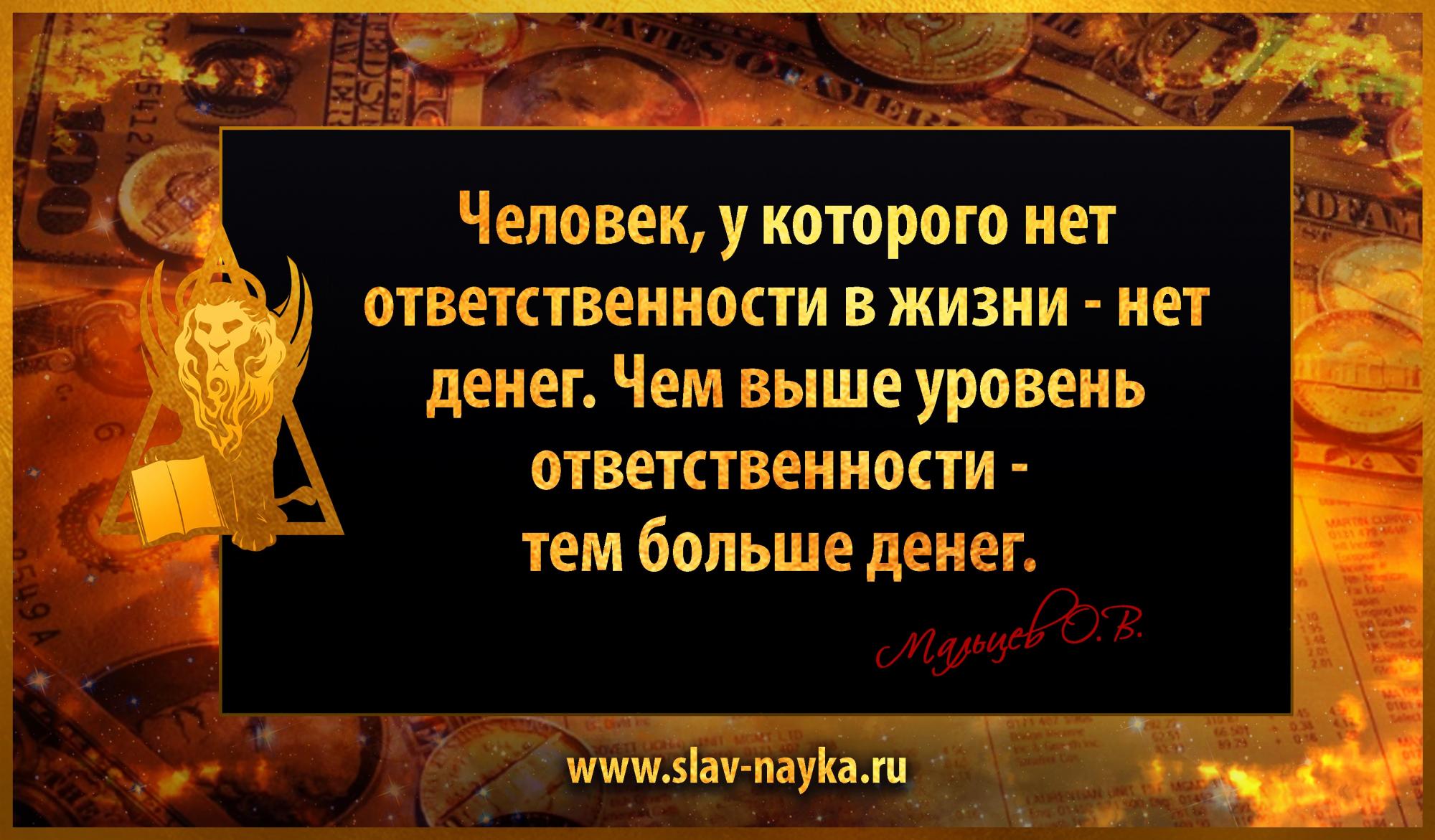 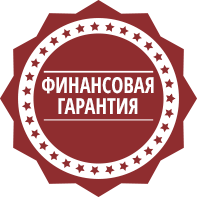 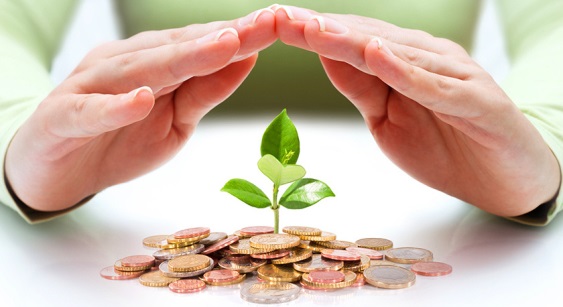 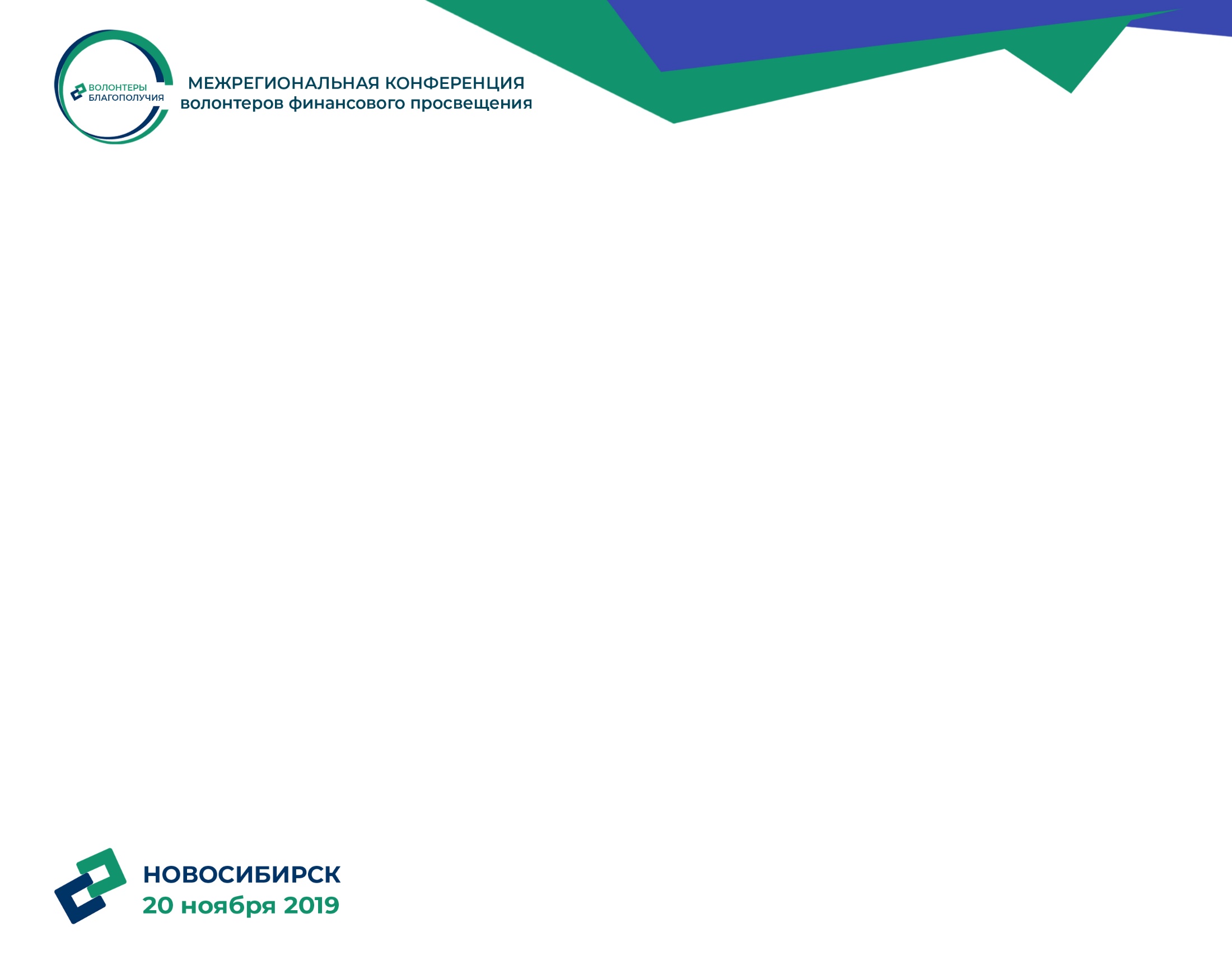 Благодарю Вас 
за интерес, который Вы проявили к теме выступления!
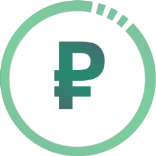 Я,  уверен,  что  каждый  из  Вас  может  стать  богаче  и  счастливее,  если  этого захочет!  Это  возможно!
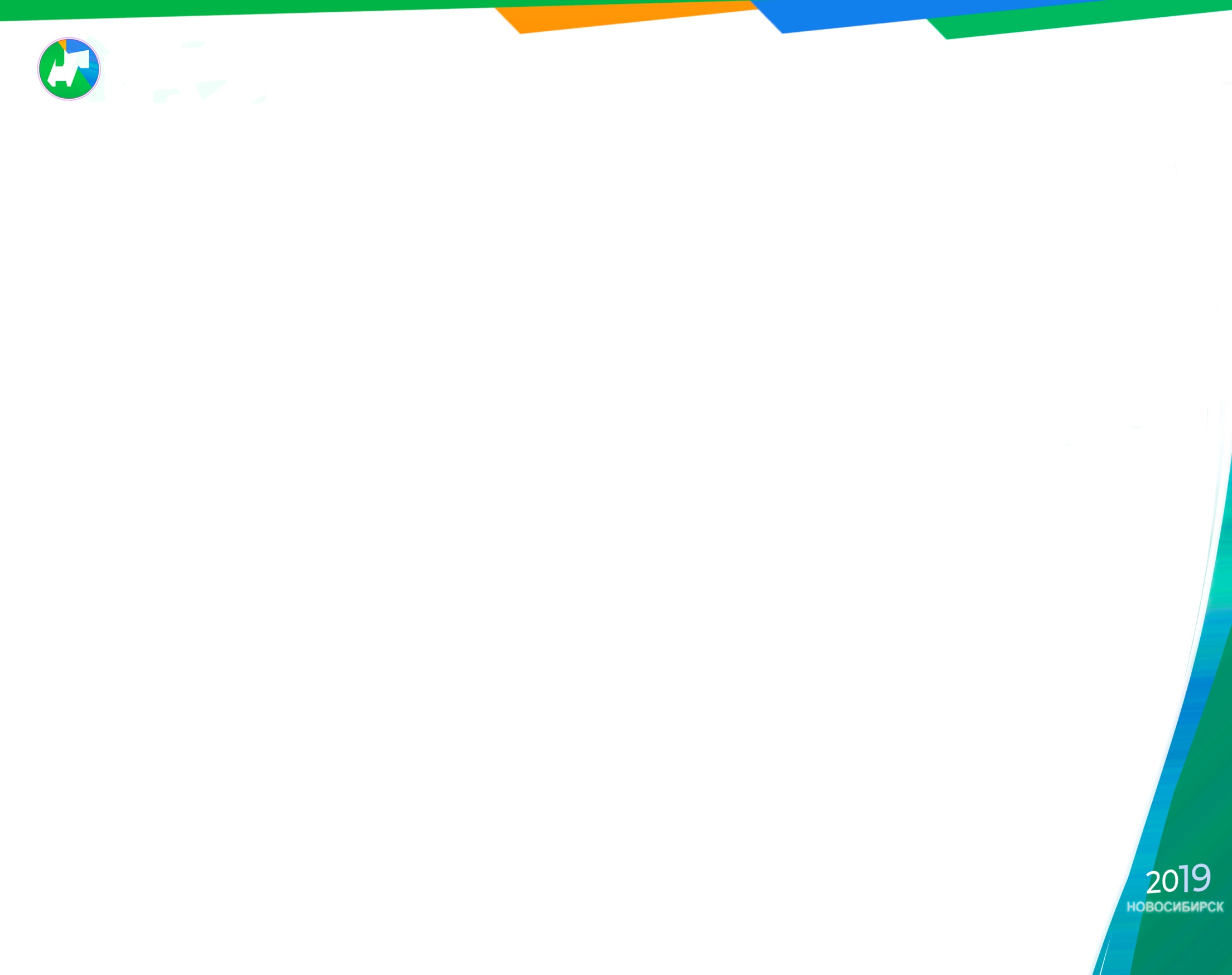 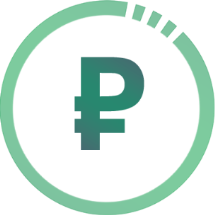 Контакты
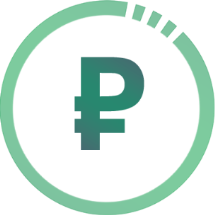 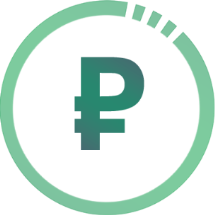 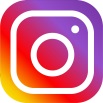 Instagram
viktor_efimov_finsovet
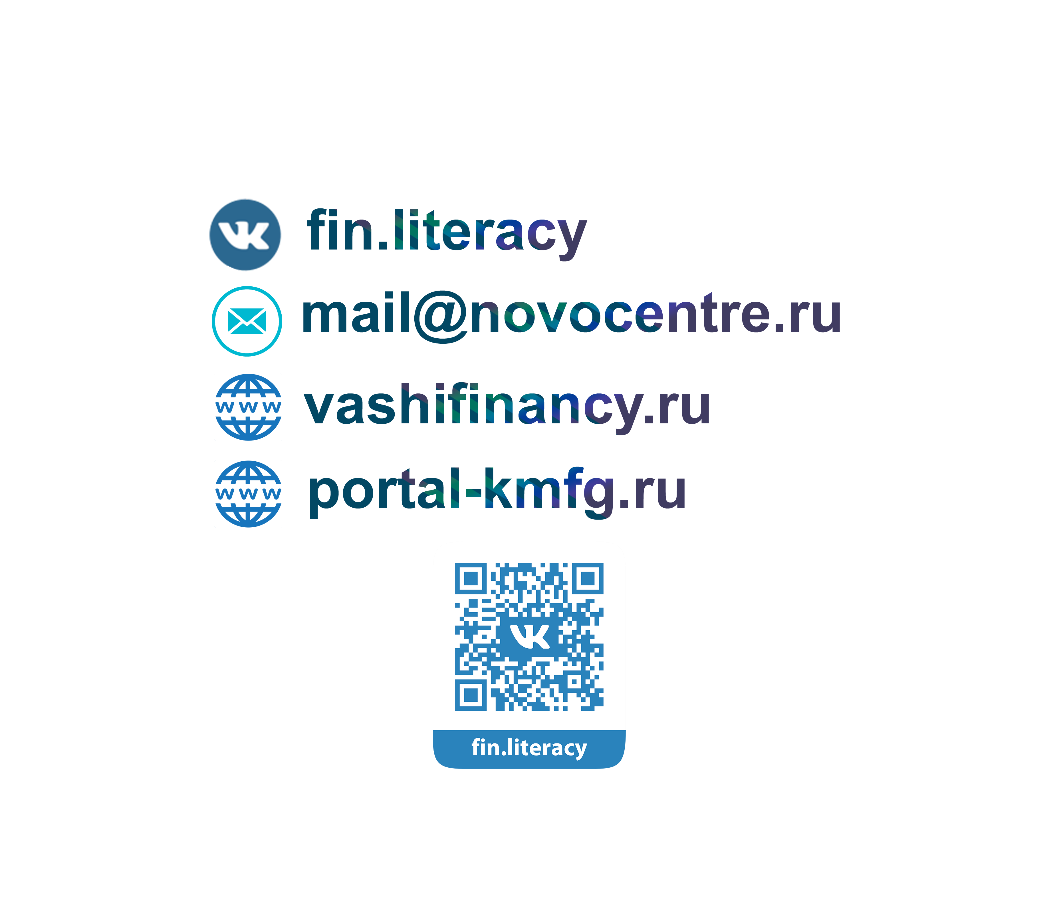